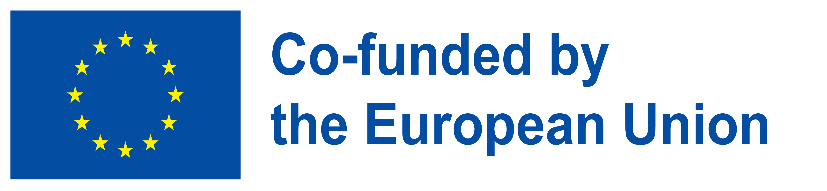 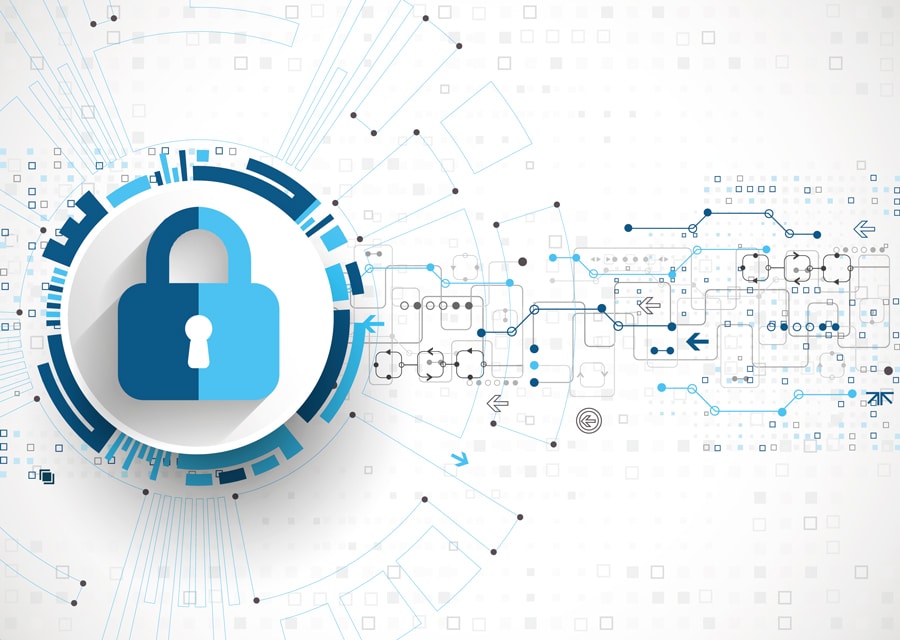 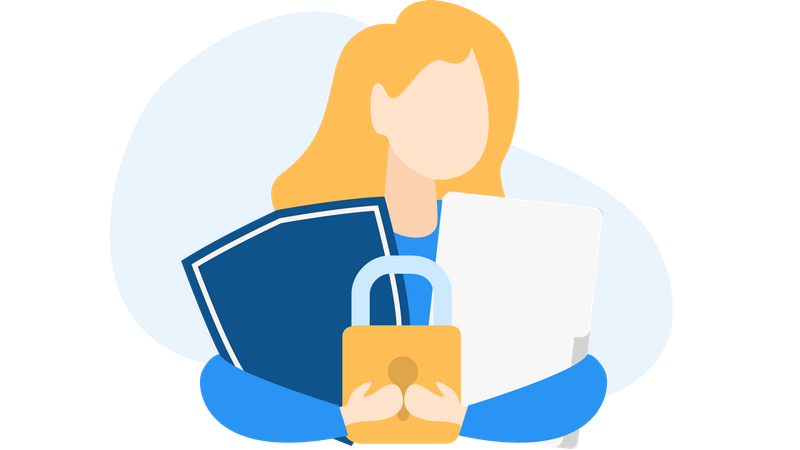 Privacidad digital: Introducción
Building Digital Resilience ​
by Making Digital Wellbeing ​
and Security Accessible to All​2022-2-SK01-KA220-ADU-000096888
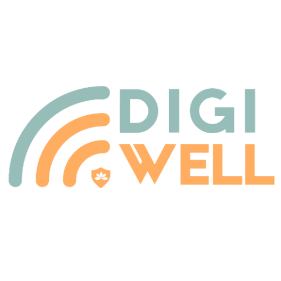 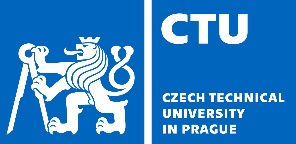 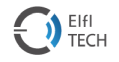 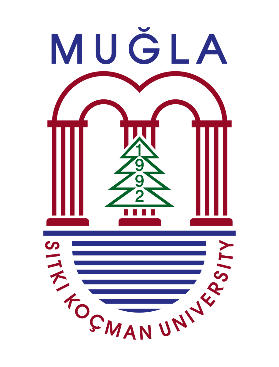 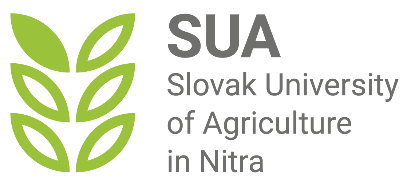 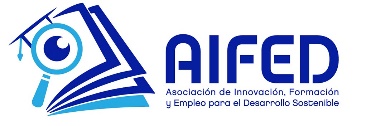 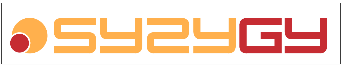 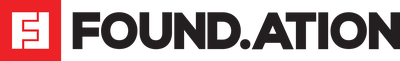 PRIVACIDAD DIGITAL : PROTECCIÓN DE LA INFORMACIÓN PRIVADA
INTRODUCCIÓN
En un mundo dominado por la tecnología, preservar nuestra privacidad digital es crucial para nuestro bienestar.
“Bienestar digital: debate sobre la privacidad digital” es un curso inmersivo diseñado para capacitar a las personas para navegar en el ámbito digital mientras protegen su privacidad .
Ya sea que usted sea una persona que busca proteger sus datos personales, un educador que busca inculcar conciencia sobre la privacidad digital o un profesional preocupado por la seguridad digital, este curso le proporcionará el conocimiento y las habilidades que necesita.
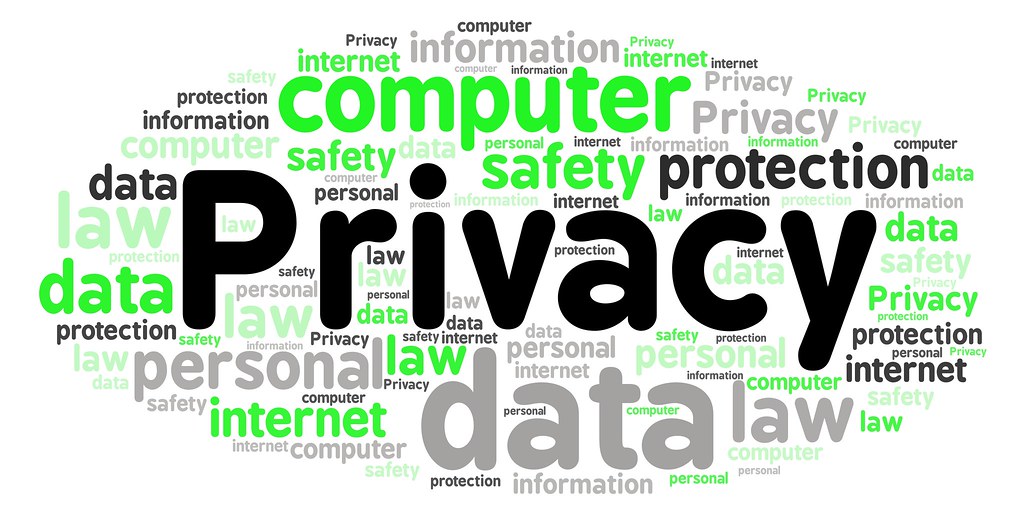 Objetivo del módulo
OBJETIVOS DE APRENDIZAJE
RESULTADOS DEL APRENDIZAJE
Expectativas de los estudiantes
Tareas y responsabilidades de los estudiantes
Ejemplos:
Se espera que usted dedique aproximadamente... horas a completar este módulo.
 Para completar completamente este curso, los participantes deben:
Mira los videos
Ver las presentaciones
Completa los cuestionarios y preguntas
Entregar la prueba final
Expectativas de los estudiantes
Lo que esperamos de usted se divide en tres categorías :
Antes del módulo: Lo único necesario es tener habilidades básicas en el uso de la tecnología, y conocer de manera muy general qué es la privacidad digital.
 Durante el módulo: La participación activa en los debates y la realización de las tareas asignadas son esenciales para lograr avances significativos en la privacidad digital.
Después del módulo: Los conocimientos adquiridos podrán ser aplicados tanto en la vida personal como profesional.
Licencia libre 
 
El producto desarrollado aquí como parte del proyecto "Building Digital Resilience by Making Digital Wellbeing and Security Accessible to All 2022-2-SK01-KA220-ADU-000096888" se desarrolló con el apoyo de la Comisión Europea y refleja exclusivamente la opinión del autor. La Comisión Europea no es responsable del contenido de los documentos.
Licencia Creative Commons CC BY- NC SA.

 


Esta licencia permite distribuir, remezclar, mejorar y desarrollar la obra, pero sólo de forma no comercial. Al utilizar la obra, así como extractos de ella, se debe : 
Se debe mencionar la fuente y el enlace a la licencia, y mencionar los posibles cambios. Los derechos de autor pertenecen a los autores de los documentos.
La obra no podrá ser utilizada con fines comerciales.
Si recompone, convierte o amplía la obra, sus contribuciones deben publicarse bajo la misma licencia que el original.
Descargo de responsabilidad:
Financiado por la Unión Europea. Las opiniones y puntos de vista expresados en este documento son, sin embargo, los de los autores y no reflejan necesariamente los de la Unión Europea o la Agencia Ejecutiva Europea en el Ámbito Educativo y Cultural (EACEA). Ni la Unión Europea ni la EACEA se hacen responsables de las mismas.